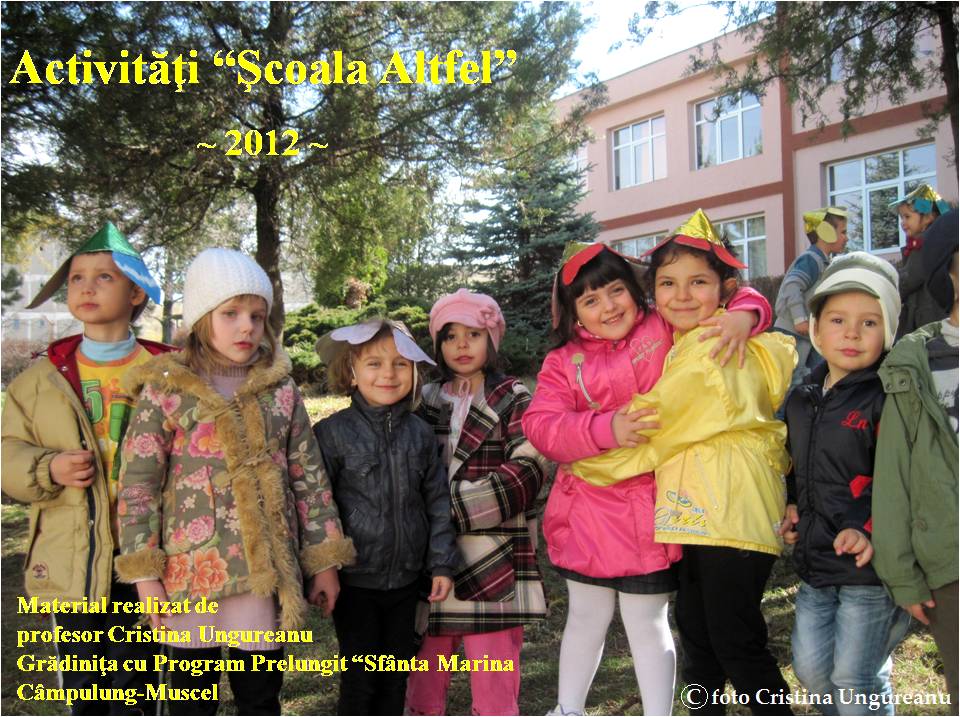 “LA  MEDIC” – JOC DE ROL
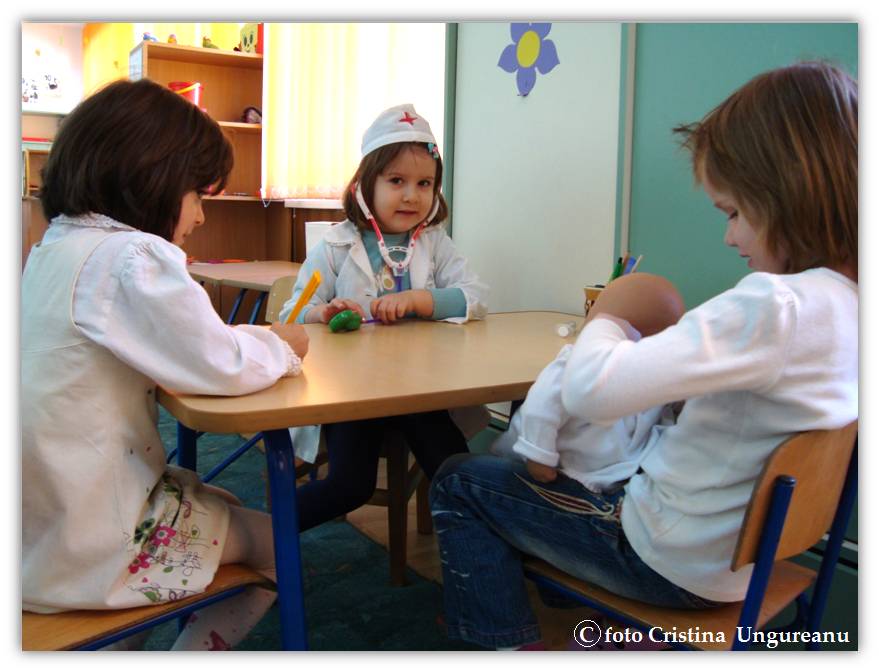 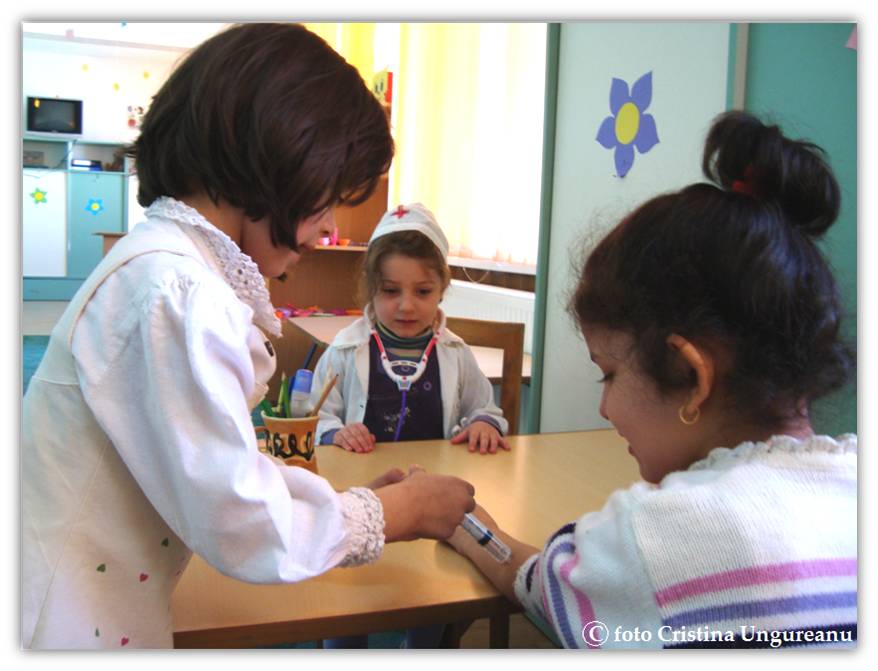 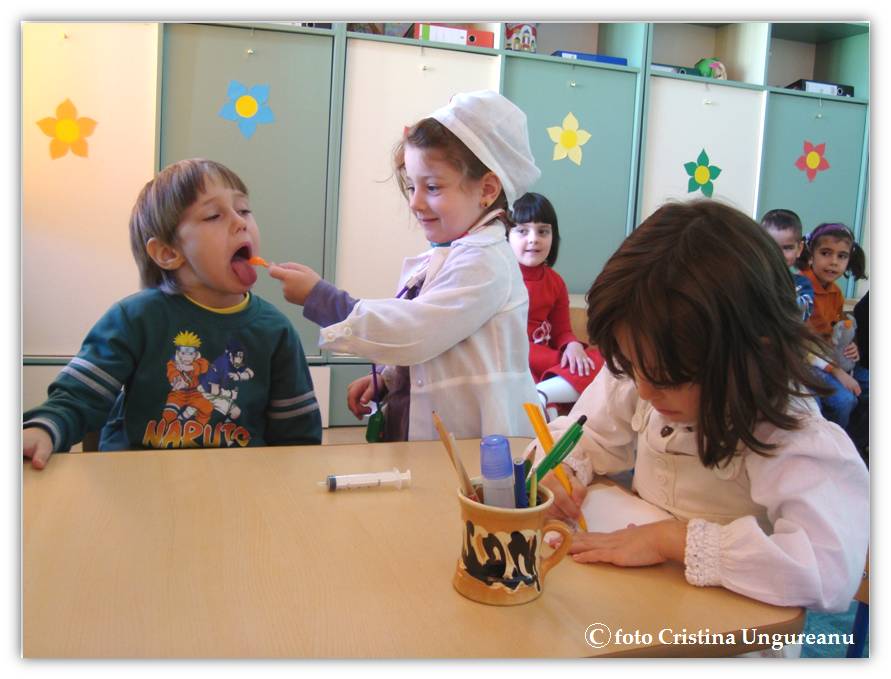 “CARTEA COPIILOR FRUMOȘI” – VIZIONARE
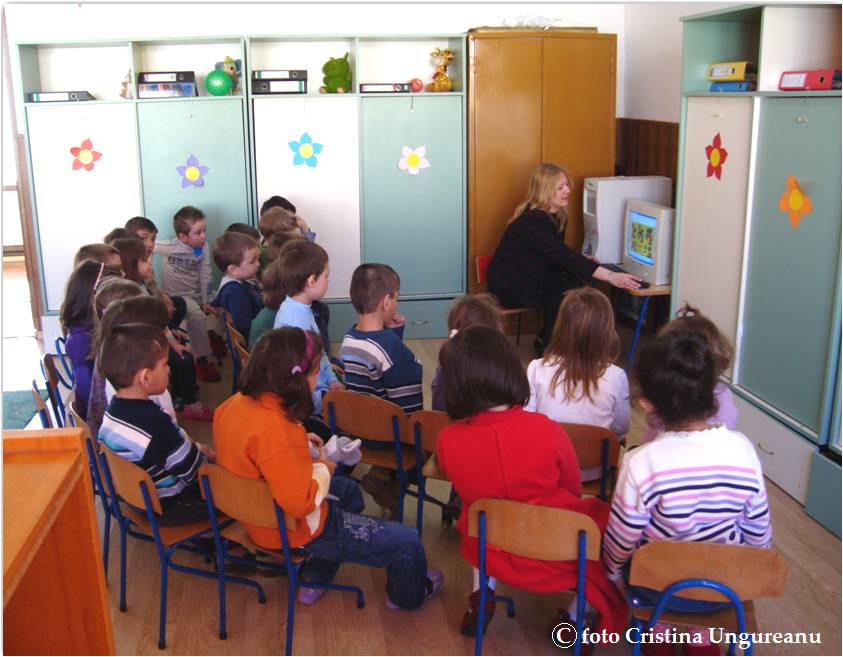 “RĂSPUNDE REPEDE ȘI BINE!” - CONCURS
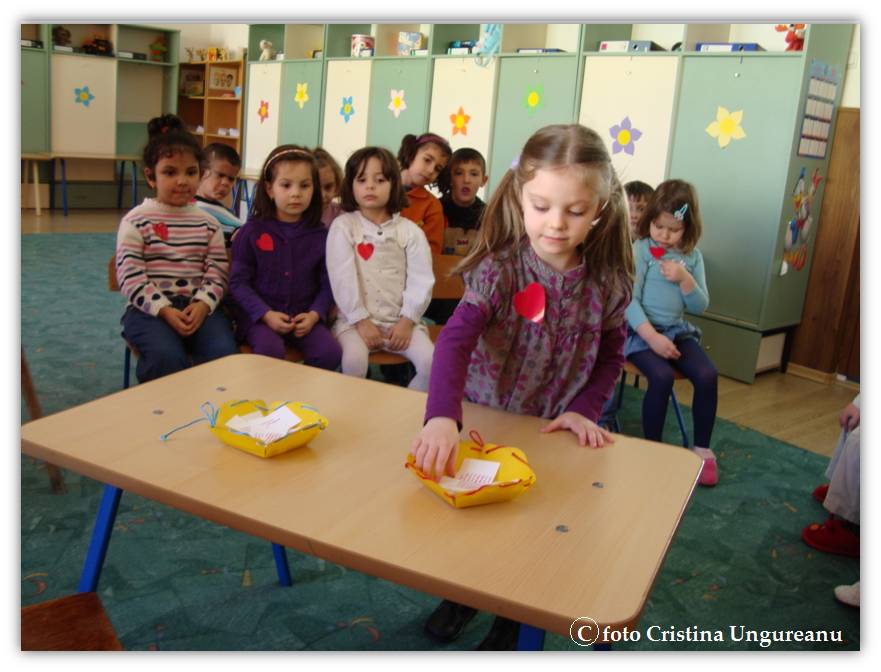 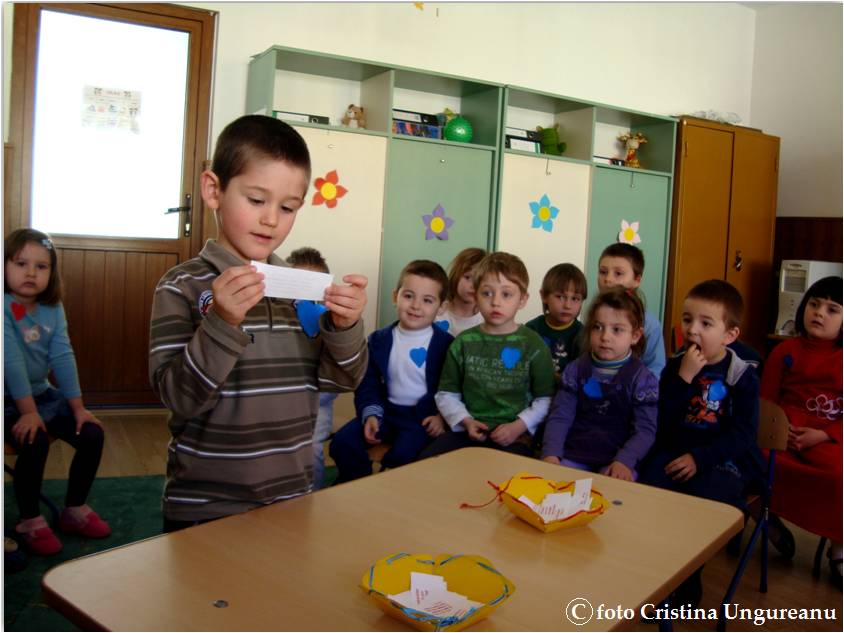 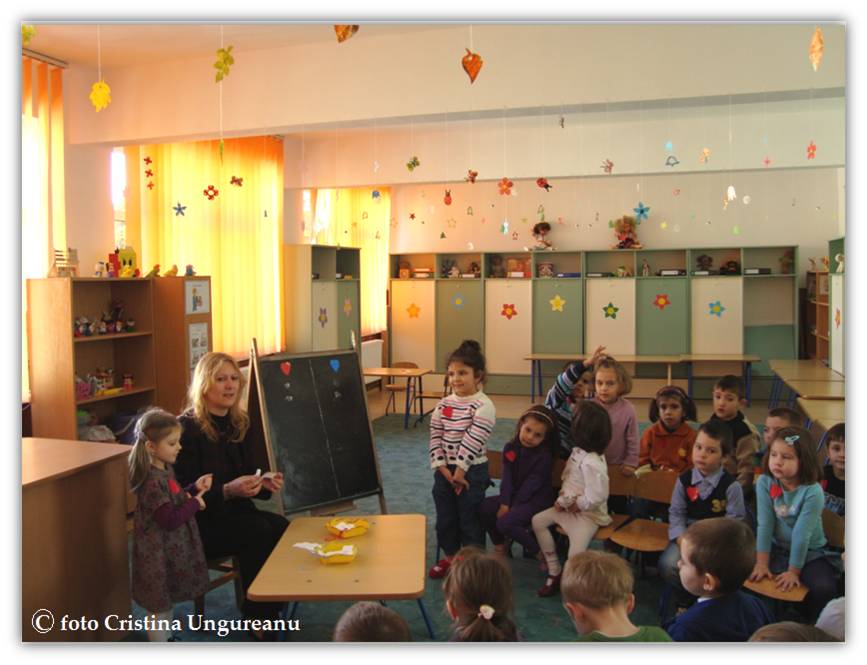 “CINE E CEL MAI RAPID?” - CONCURS SPORTIV
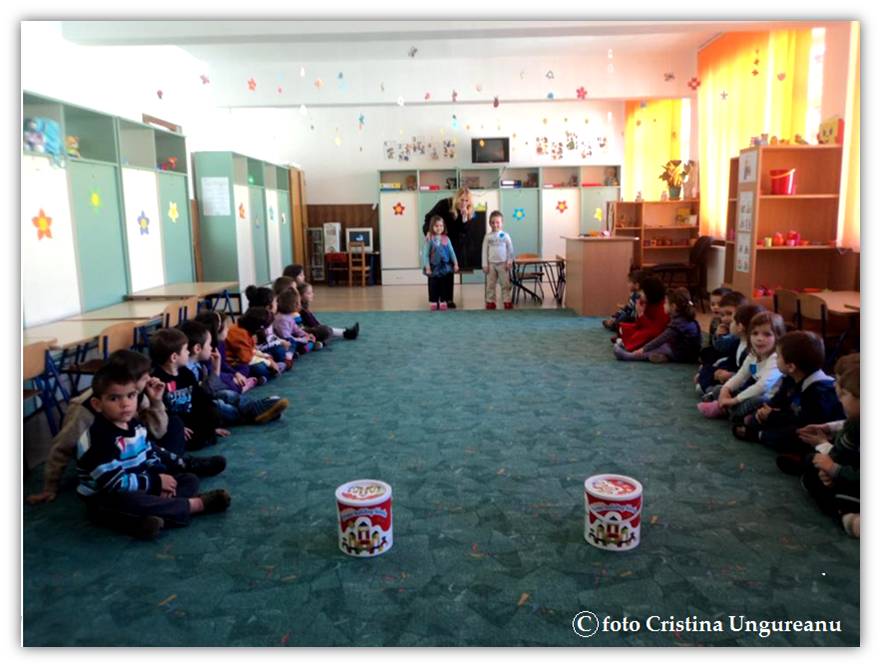 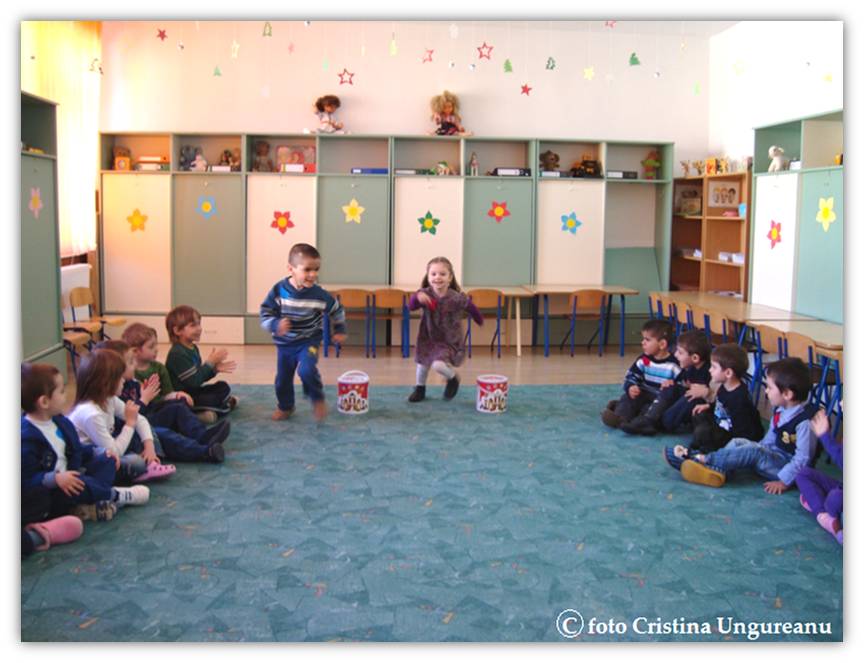 “PLANTĂM FLORI” – ACTIVITATE PRACTICĂ
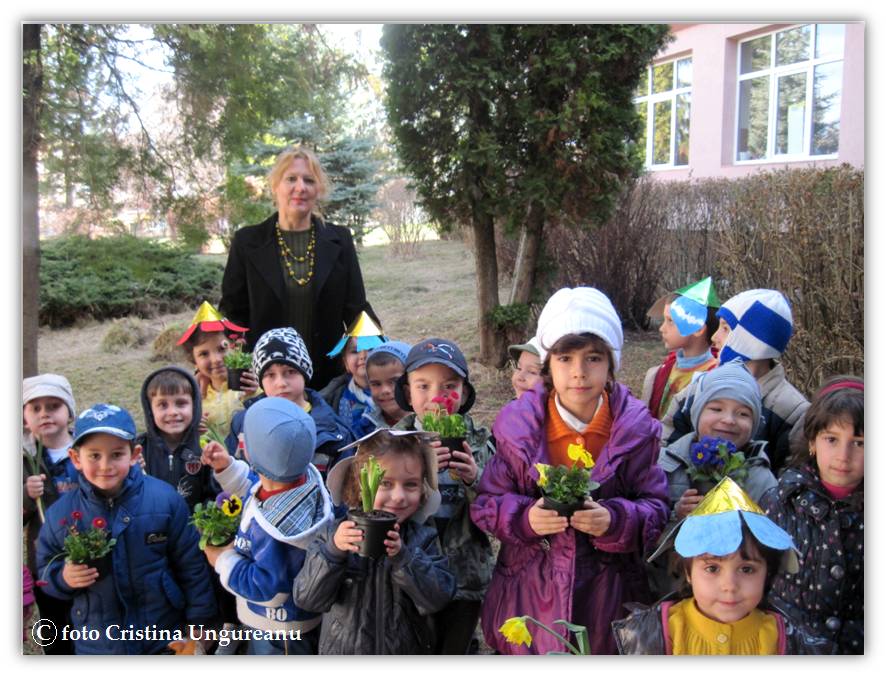 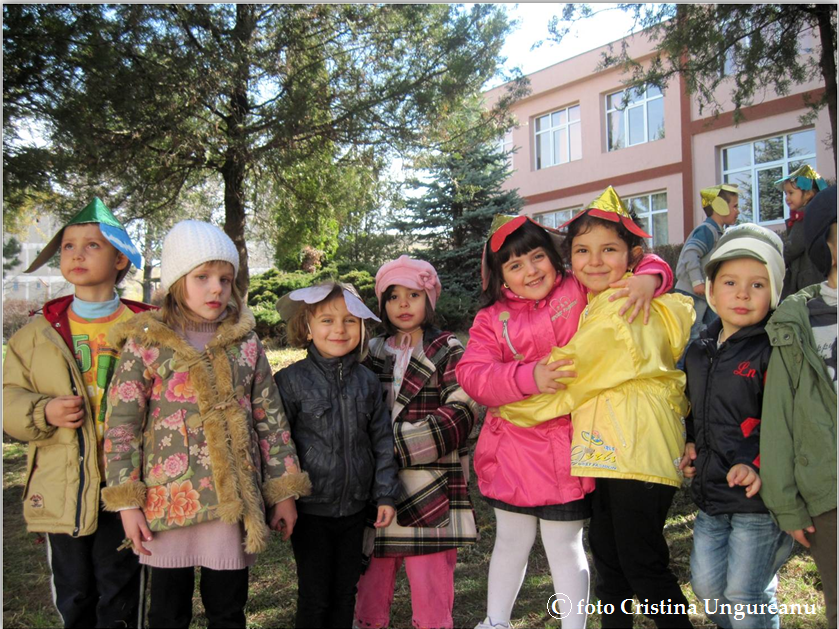